Kolencentrale
Kolencentrale
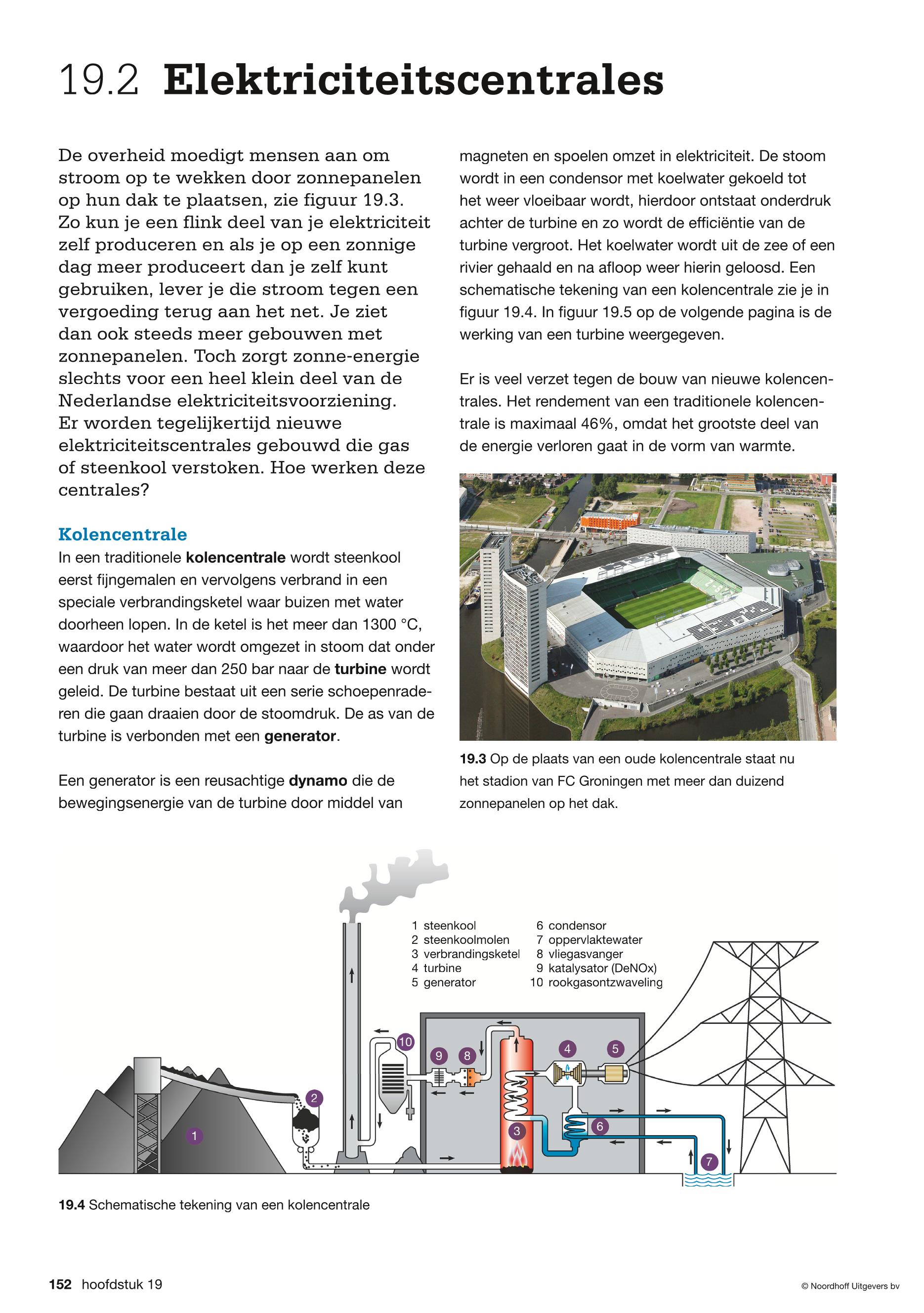 Kolencentrale
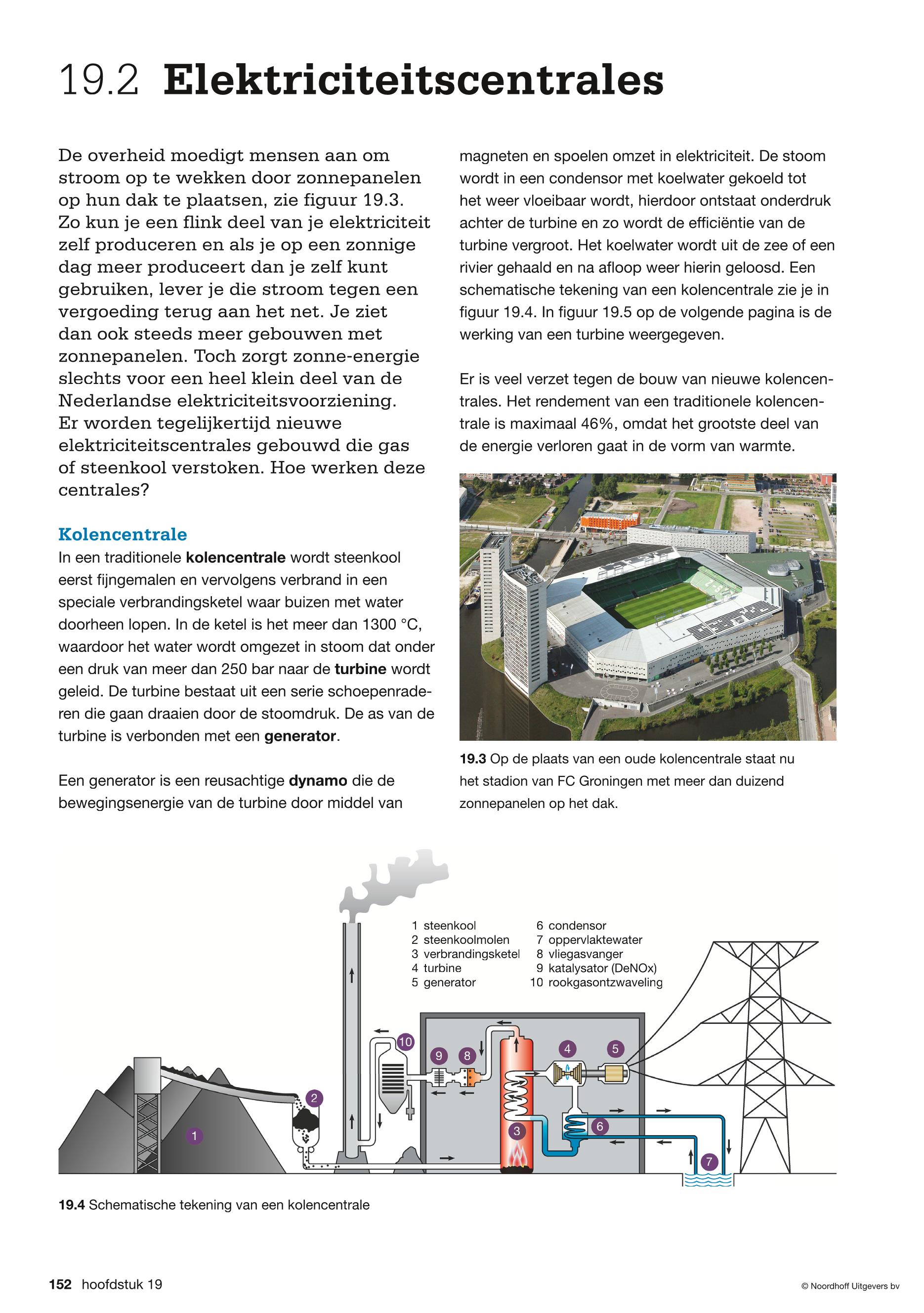 Kolencentrale: 

Verbranding van steenkool  stoom  dynamo/generator  elektriciteit
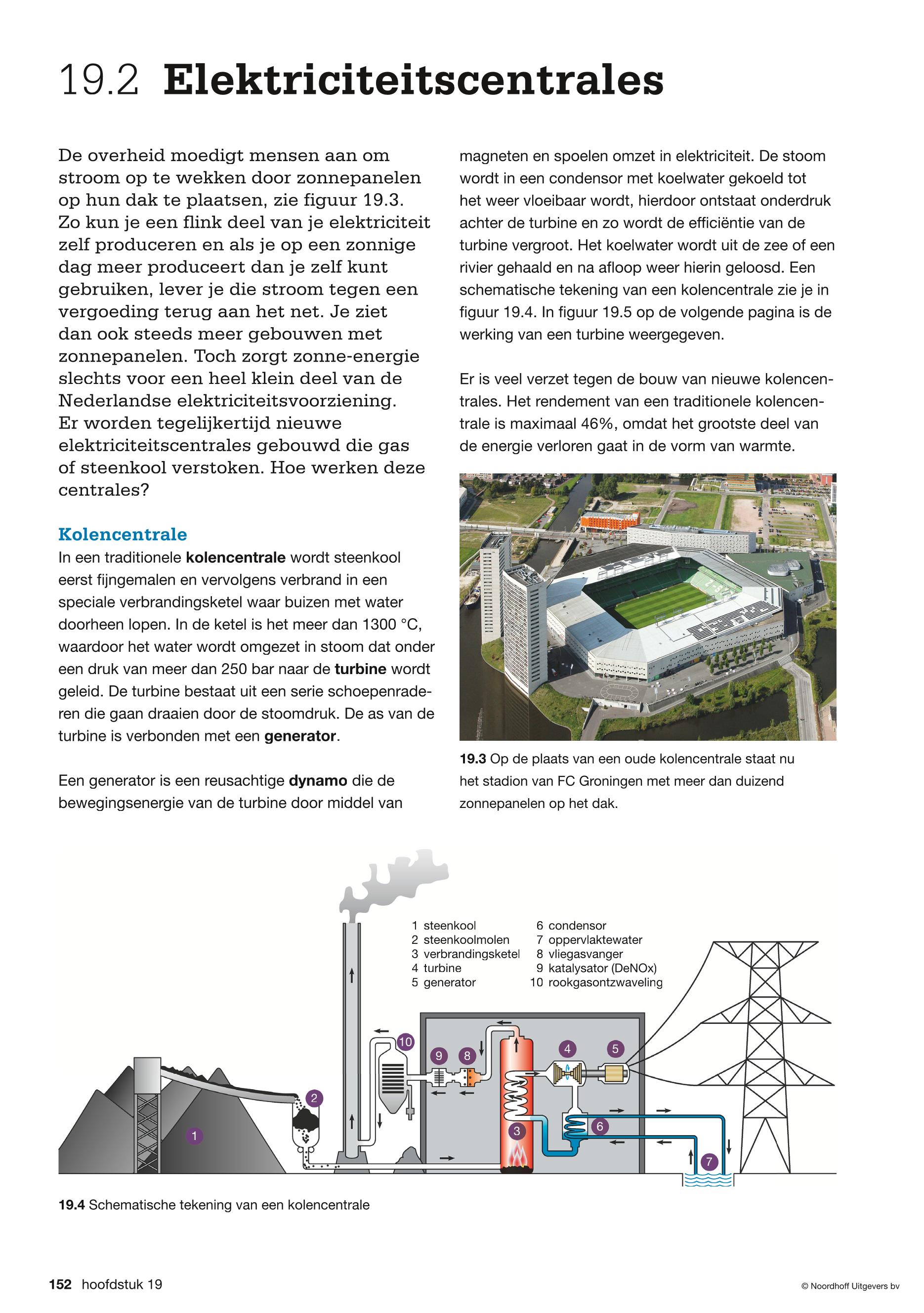 Kolencentrale: 

Verbranding van steenkool  stoomopwekking  dynamo/generator  elektriciteit

Emissies: CO2: versterkt broeikaseffect.   
                       NOX , SO2 , fijnstof: milieu en gezondheidsproblemen. Worden deels verwijderd.
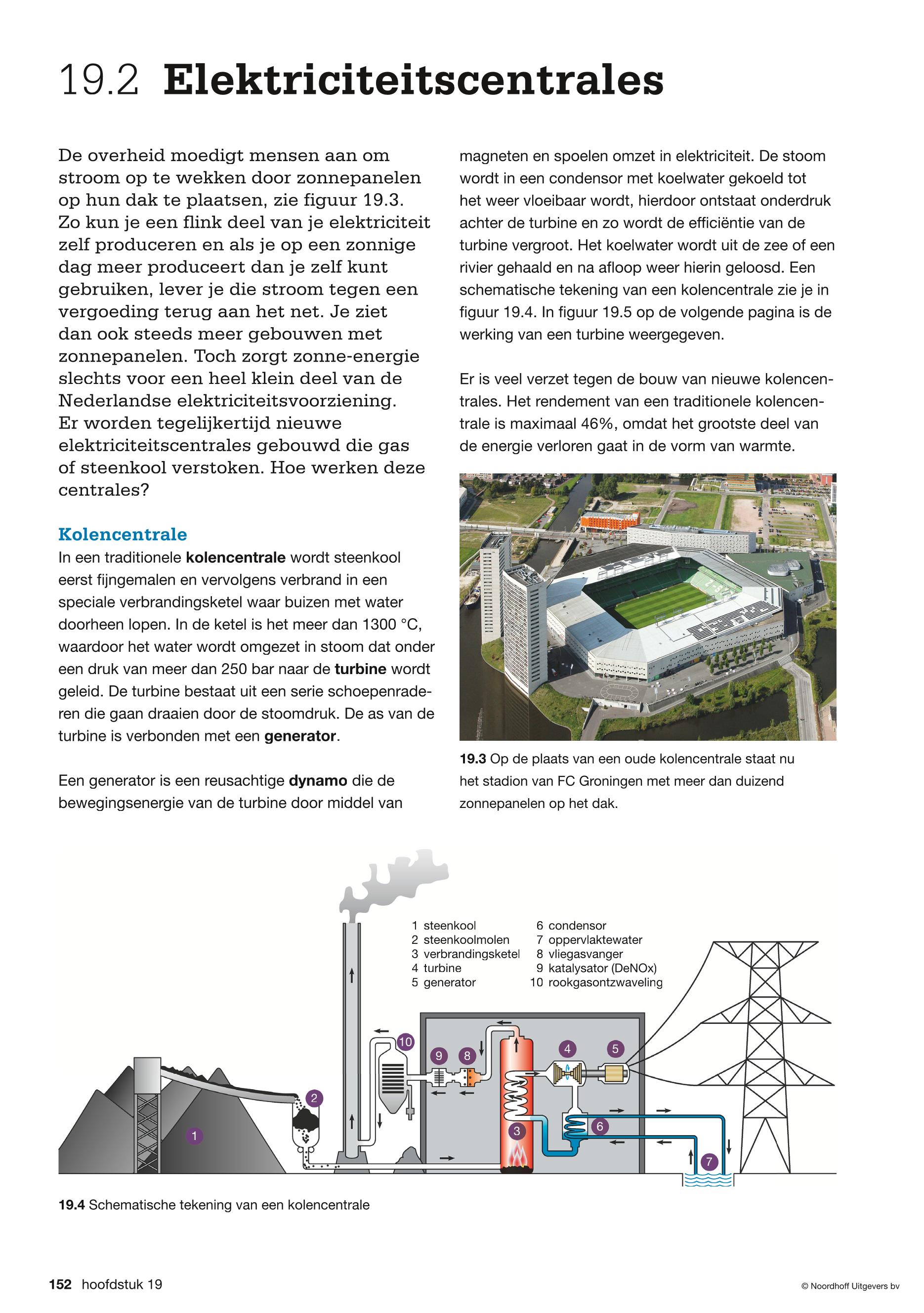 Kolencentrale: 

Verbranding van steenkool  stoomopwekking  dynamo/generator  elektriciteit

Emissies: CO2: versterkt broeikaseffect.   
                       NOX , SO2 , fijnstof: milieu en gezondheidsproblemen. Worden deels verwijderd.

Omgevingsfactoren: brandstofaanvoer en opslag: weinig risico
		       koelwater: opwarming oppervlakte water
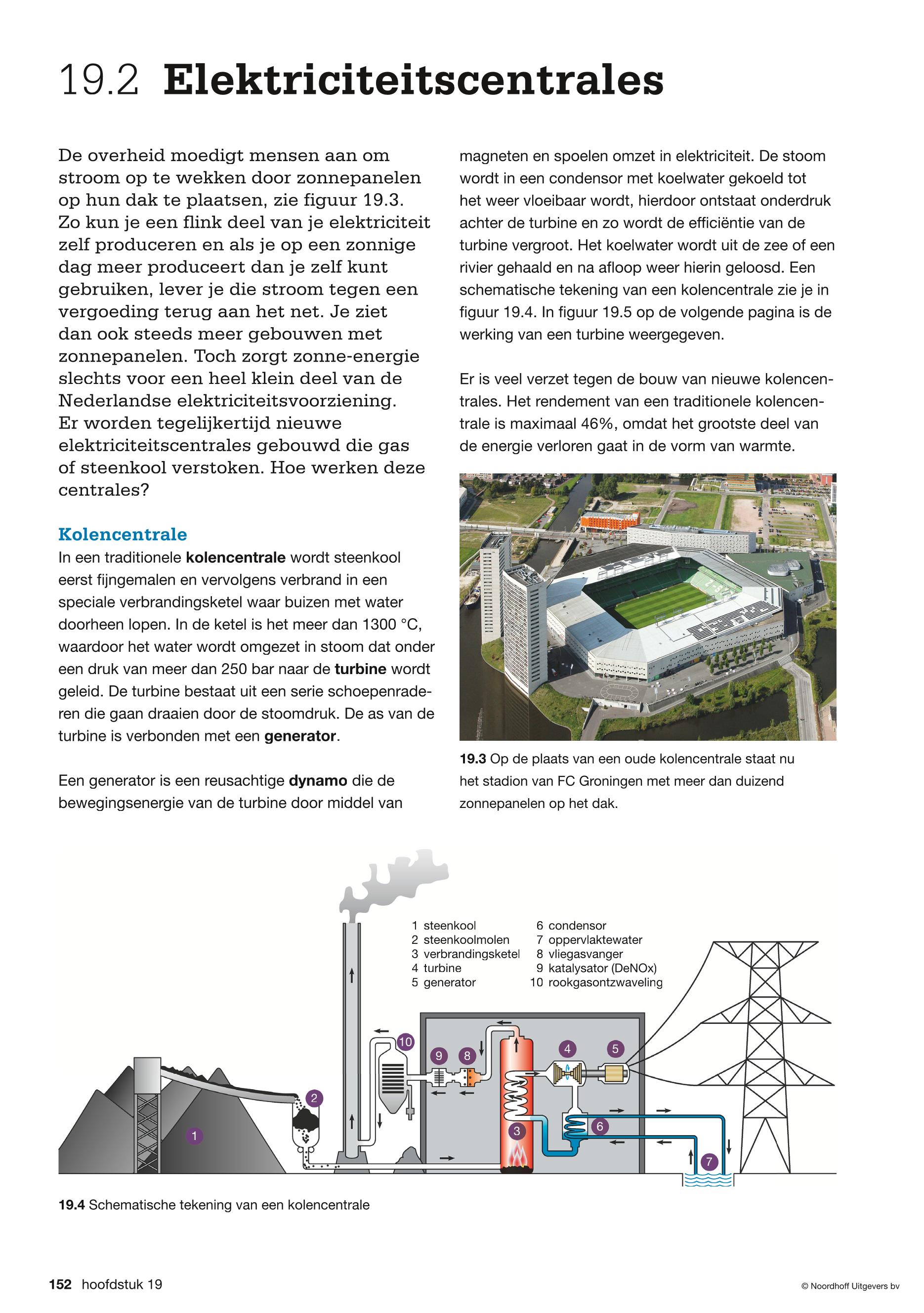 Kolencentrale:
https://www.youtube.com/watch?v=Ik1fKtT1q7s
https://www.youtube.com/watch?v=nYRpP5rzIfU
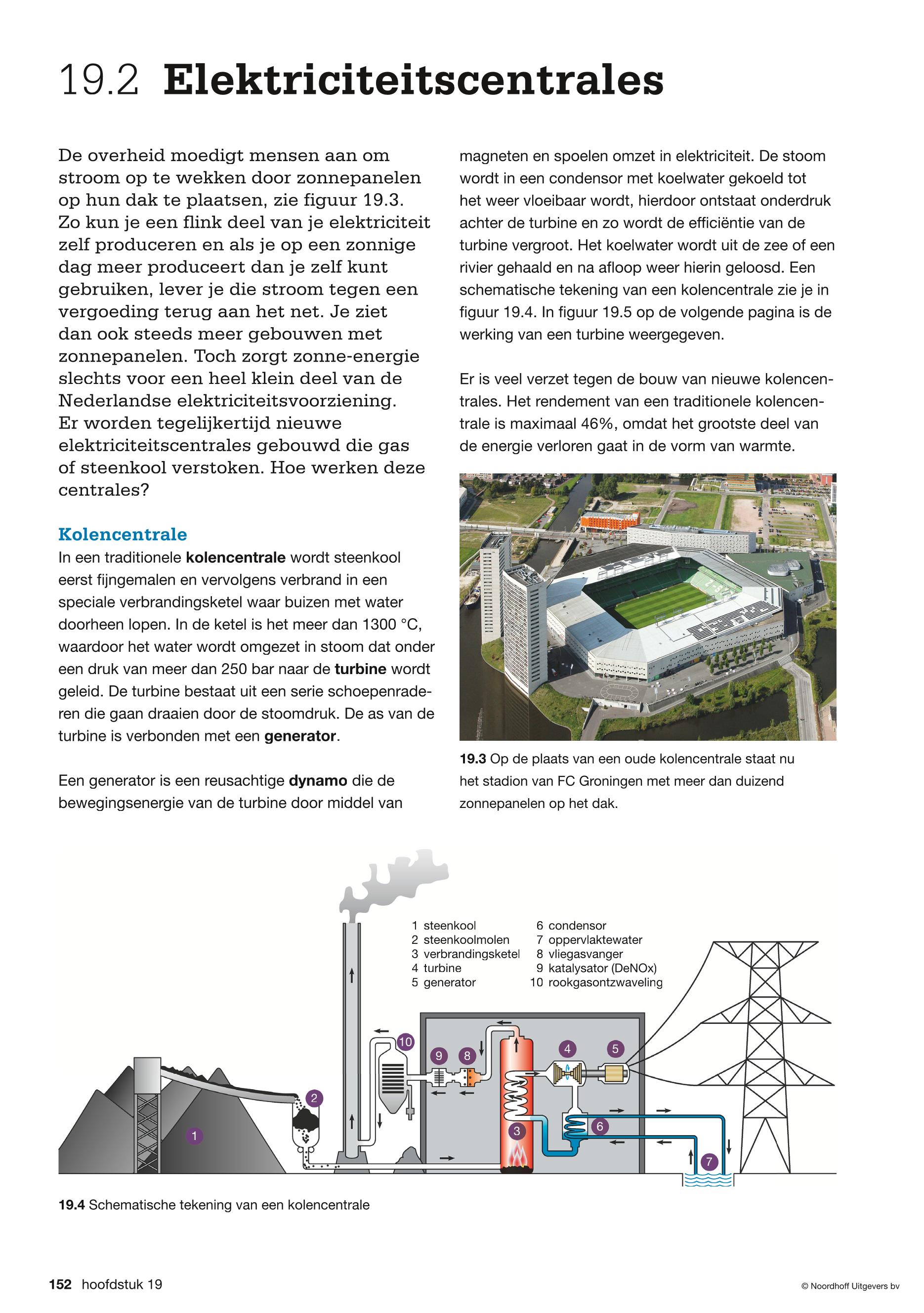 Kolencentrale en biomassa
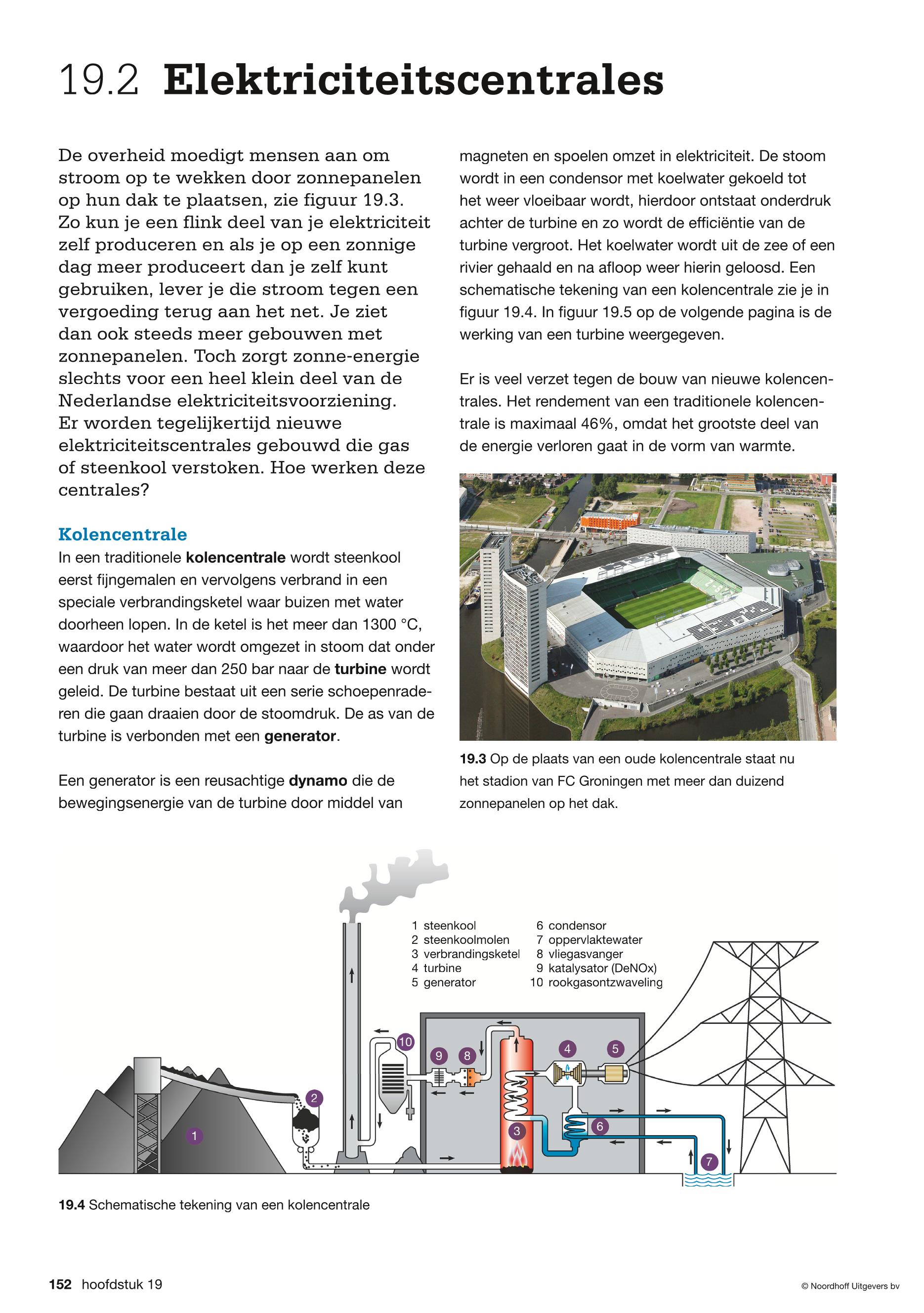 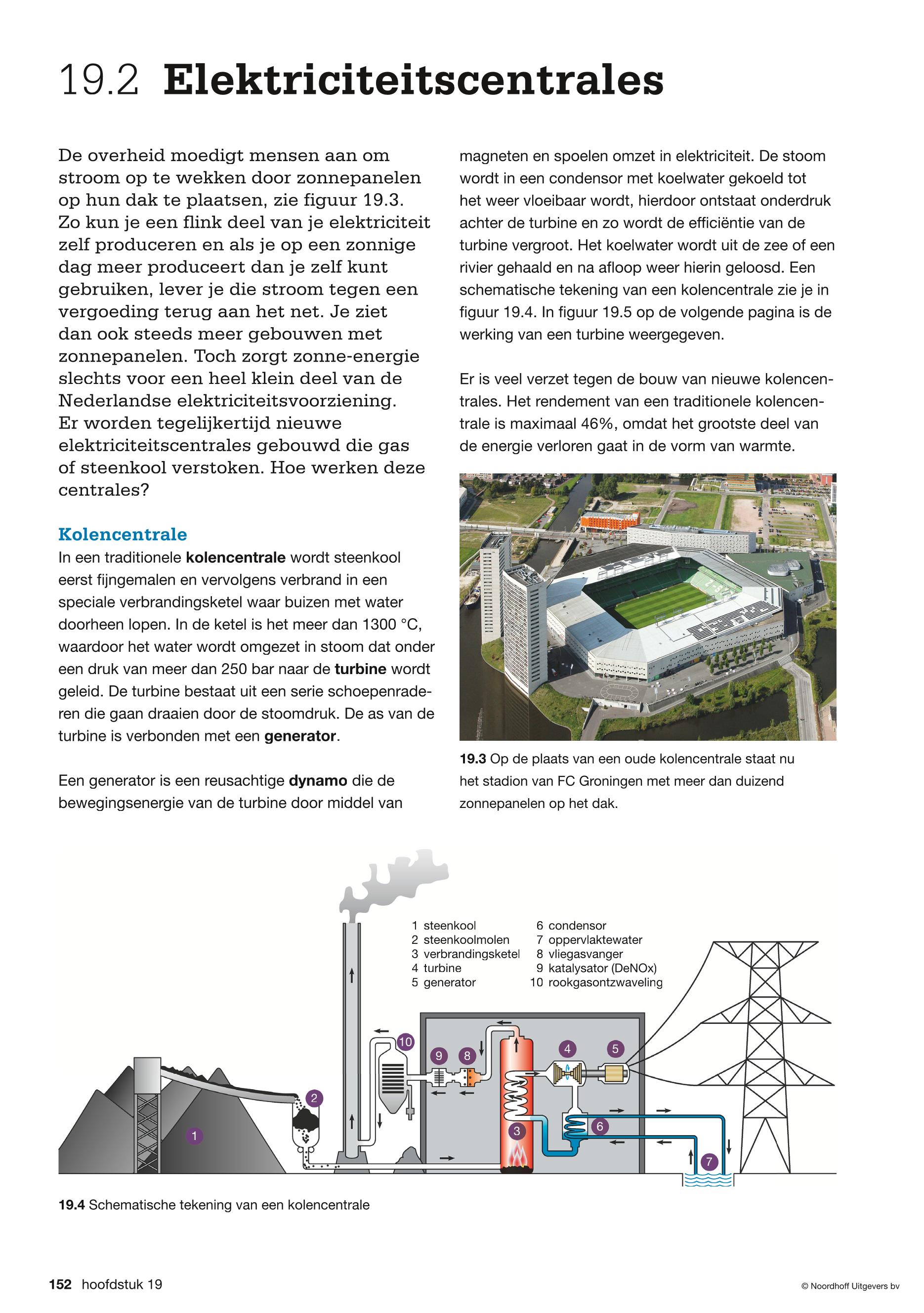 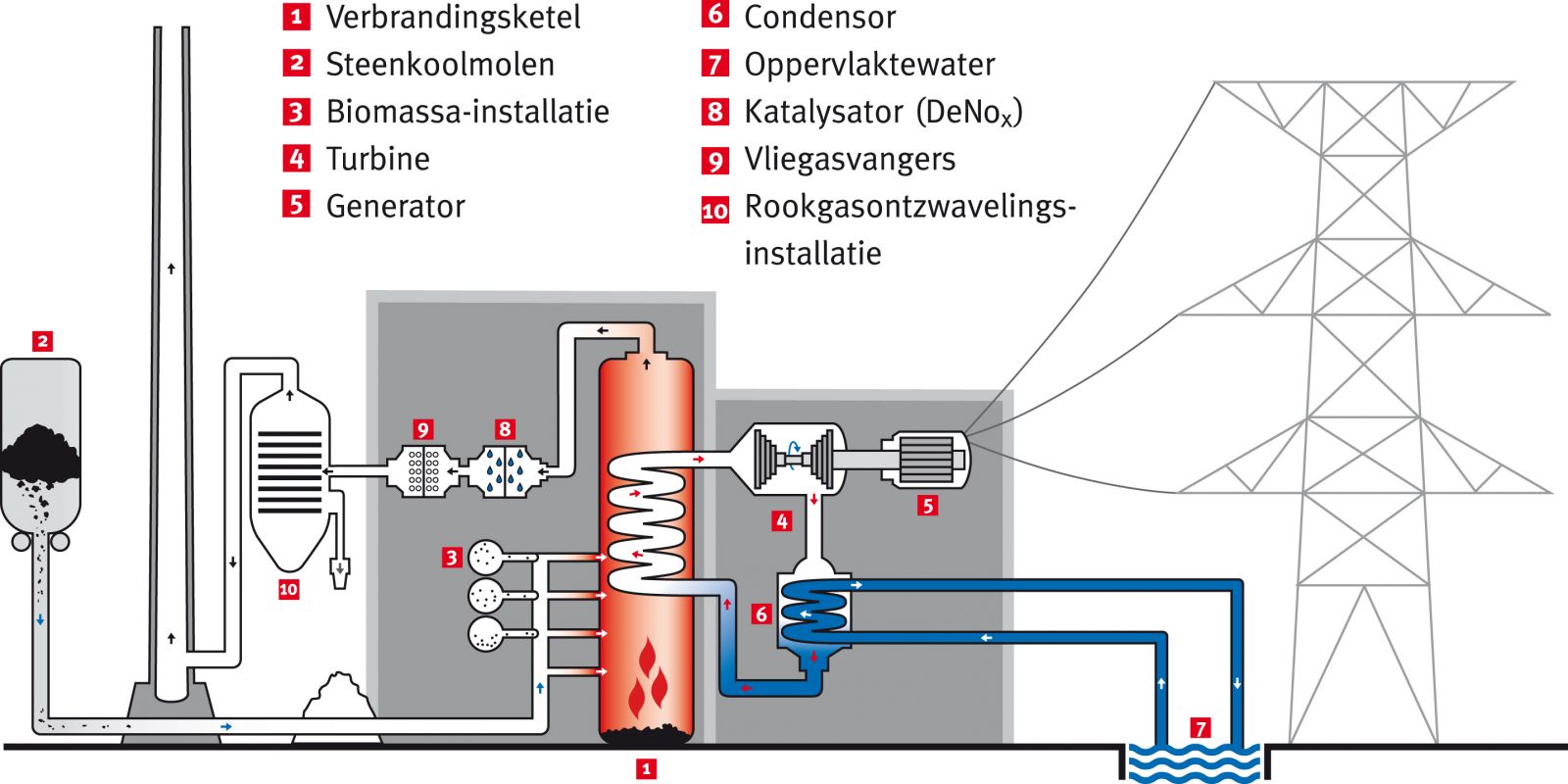 Aardgascentrale
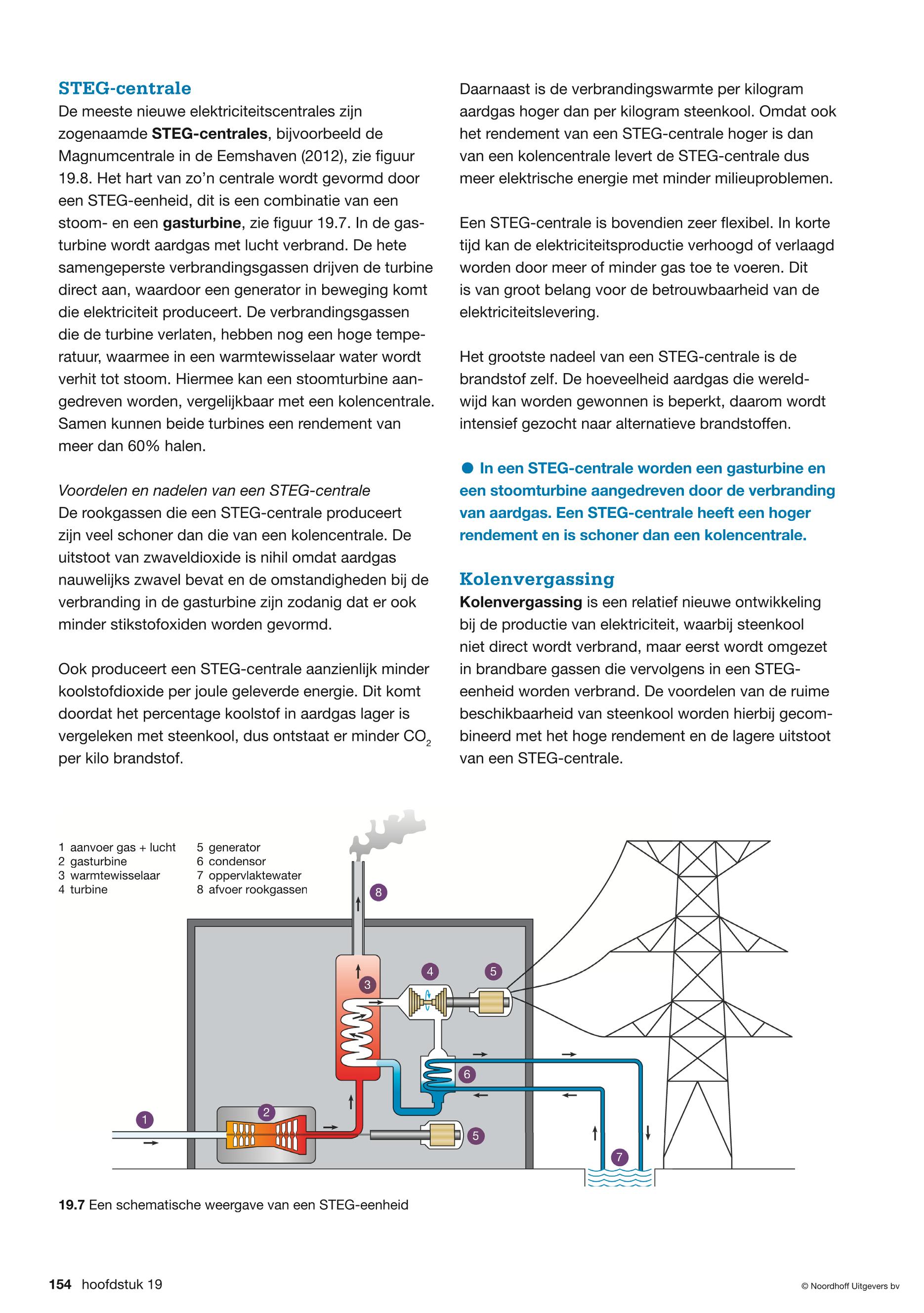 Aardgascentrale: 

Verbranding van aardgas  stoomopwekking  dynamo/generator  elektriciteit
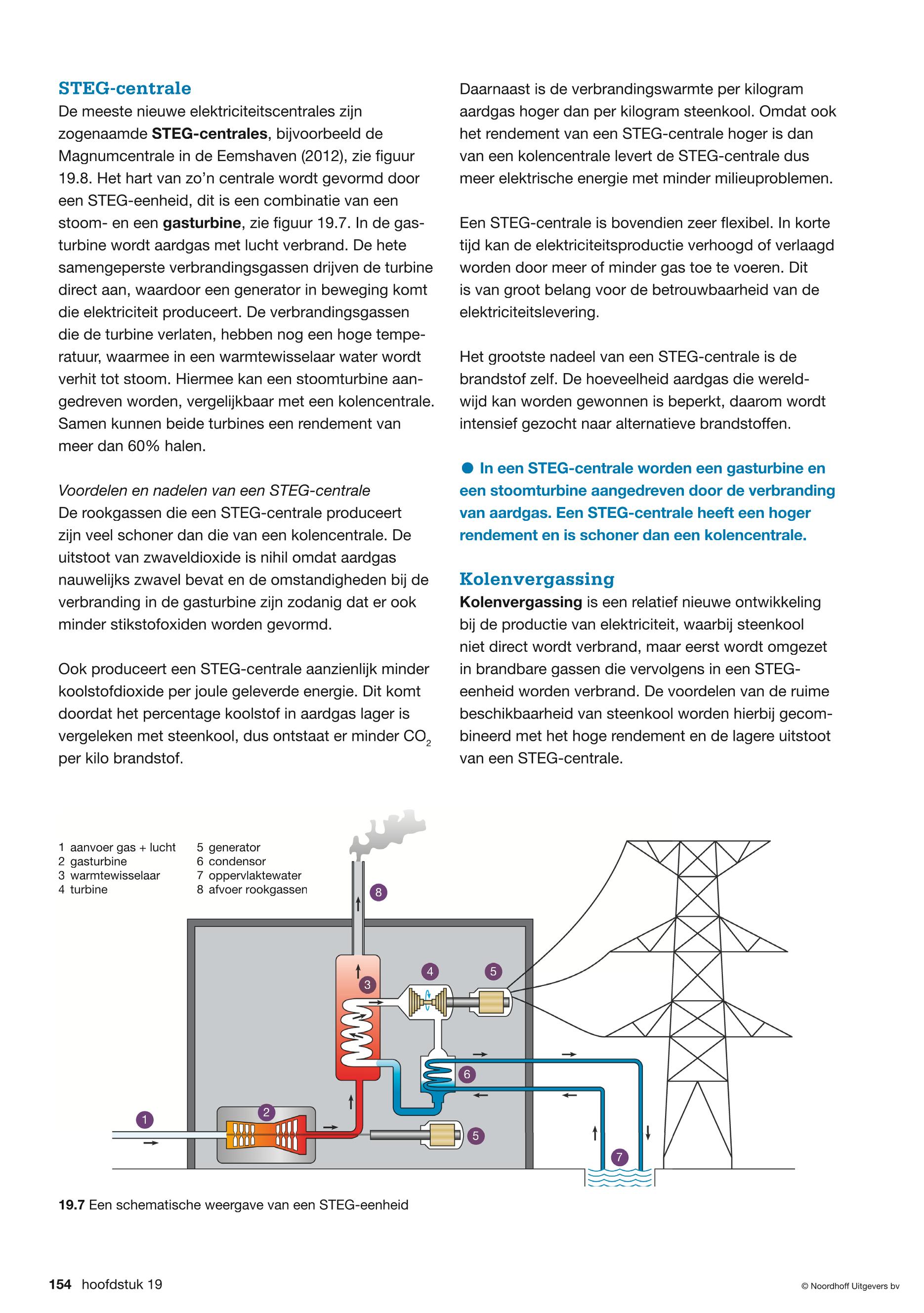 Aardgascentrale: 

Verbranding van aardgas  stoomopwekking  dynamo/generator  elektriciteit

Emissies: CO2: versterkt broeikaseffect.   
                       NOX , SO2 , fijnstof: vrijwel niet
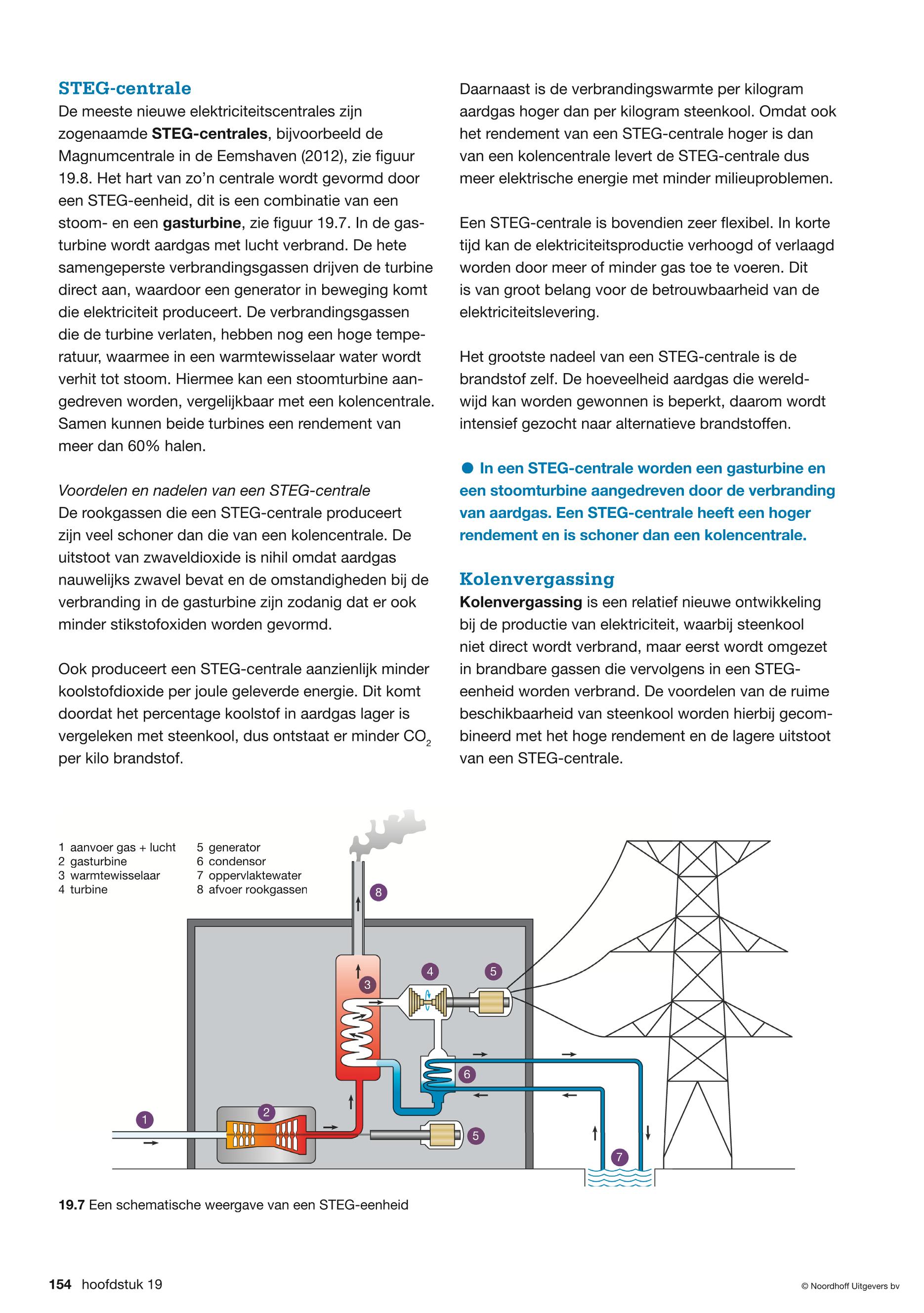 Aardgascentrale: 

Verbranding van aardgas  stoomopwekking  dynamo/generator  elektriciteit

Emissies: CO2: versterkt broeikaseffect. C/H verhouding gunstig voor hoev. CO2 per joule  
                       NOX , SO2 , fijnstof: vrijwel niet
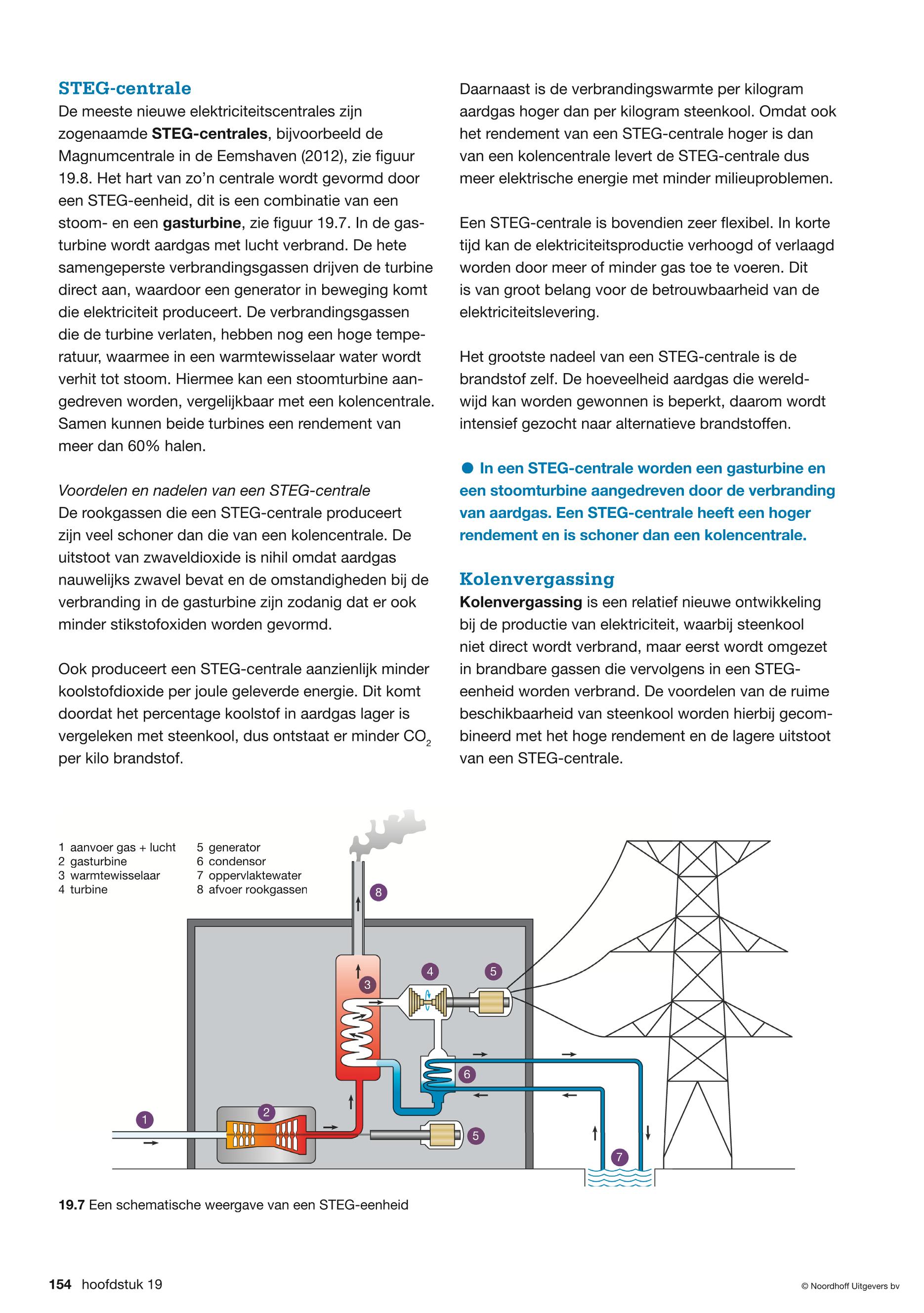 Aardgascentrale: 

Verbranding van aardgas  stoomopwekking  dynamo/generator  elektriciteit

Emissies: CO2: versterkt broeikaseffect. C/H verhouding gunstig voor hoev. CO2 per joule  
                       NOX , SO2 , fijnstof: vrijwel niet

Omgevingsfactoren: brandstofaanvoer en opslag: risico, aardgas is een explosieve stof.
		       koelwater: opwarming oppervlakte water
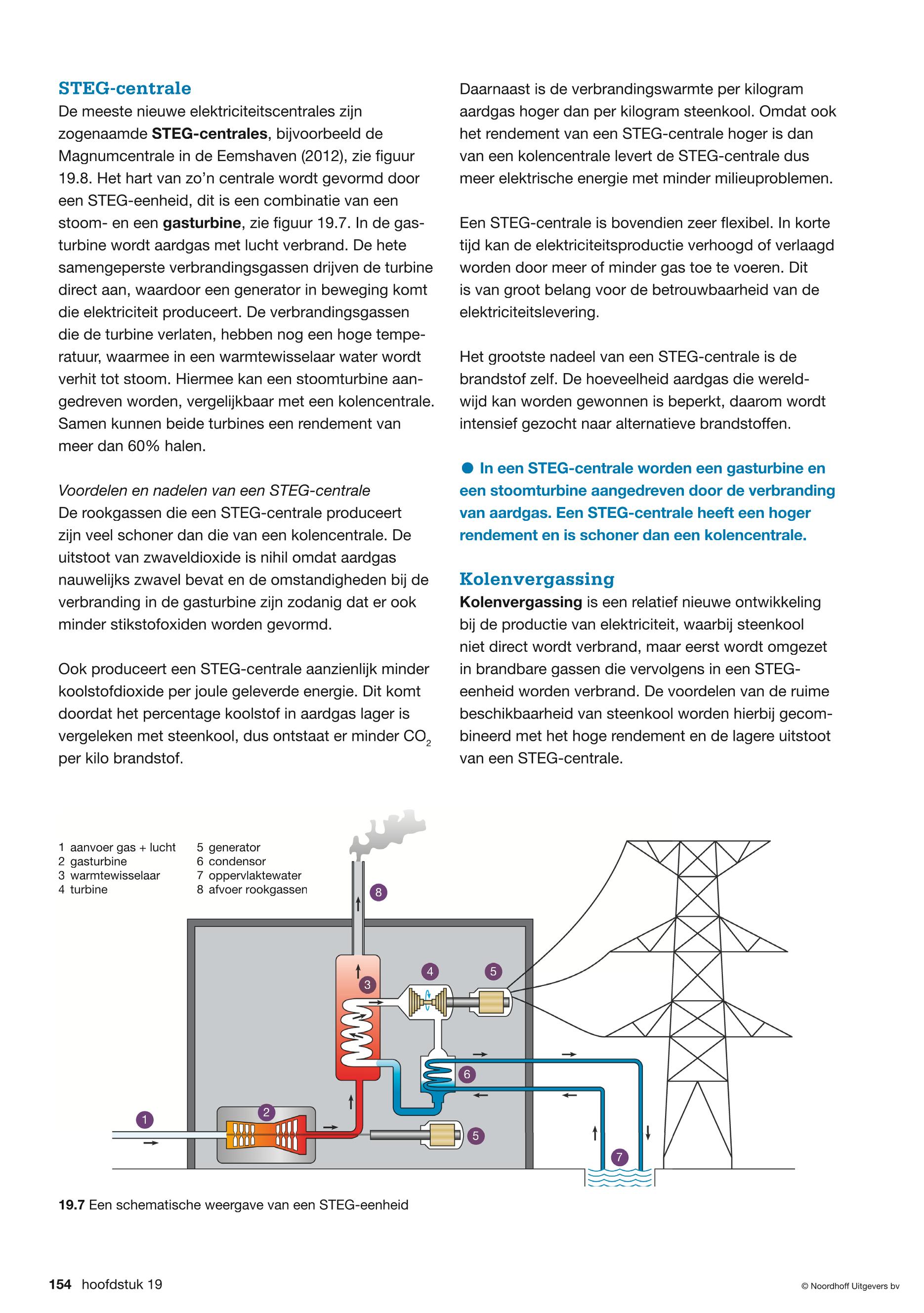 Aardgascentrale: 

Verbranding van aardgas  stoomopwekking  dynamo/generator  elektriciteit

Emissies: CO2: versterkt broeikaseffect. C/H verhouding gunstig voor hoev. CO2 per joule
                       NOX , SO2 , fijnstof: vrijwel niet

Omgevingsfactoren: brandstofaanvoer en opslag: risico, aardgas is een explosieve stof
		       koelwater: opwarming oppervlakte water

Rendement hoger dan kolen.
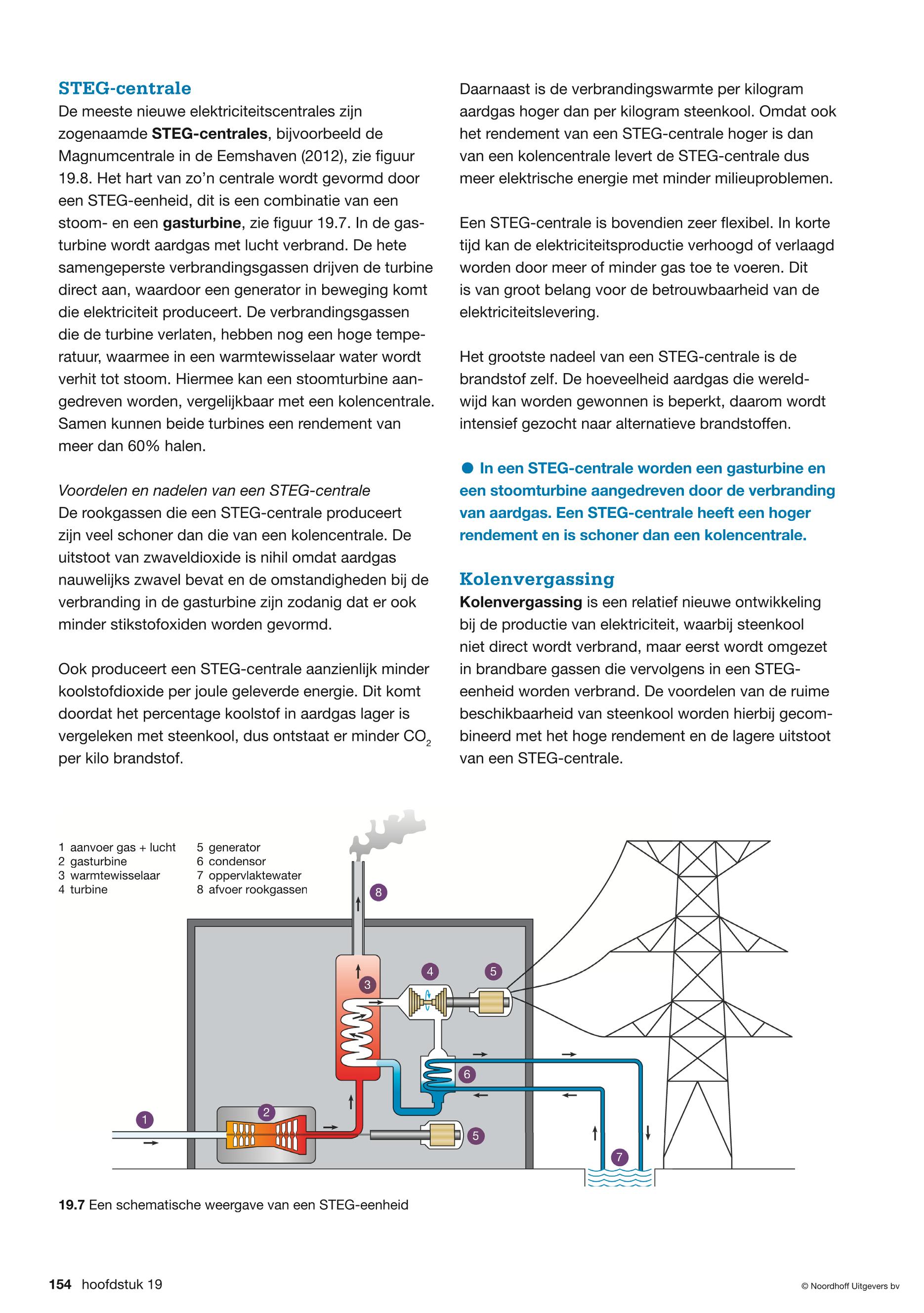 Kolencentrale                                                    	Aardgascentrale

C/H-verhouding erg hoog                                  C/H-verhouding laag (1/4)
Uitstoot CO2 per joule hoger	Uitstoot CO2 per joule lager
Kolencentrale
Kolencentrale                                                    	Aardgascentrale

C/H-verhouding erg hoog                                  C/H-verhouding laag (1/4)
Uitstoot CO2 per joule hoger	Uitstoot CO2 per joule lager

Uitstoot schadelijke stoffen                               Vrijwel geen uitstoot schadelijke stoffen
 NOx , SO2 , fijnstof
Kolencentrale
Kolencentrale                                                    	Aardgascentrale

C/H-verhouding erg hoog                                  C/H-verhouding laag (1/4)
Uitstoot CO2 per joule hoger	Uitstoot CO2 per joule lager

Uitstoot schadelijke stoffen                               Vrijwel geen uitstoot schadelijke stoffen
 NOx , SO2 , fijnstof

Rendement laag	Rendement hoger
Kolencentrale
Kolencentrale                                                    	Aardgascentrale

C/H-verhouding erg hoog                                  C/H-verhouding laag (1/4)
Uitstoot CO2 per joule hoger	Uitstoot CO2 per joule lager

Uitstoot schadelijke stoffen                               Vrijwel geen uitstoot schadelijke stoffen
 NOx , SO2 , fijnstof

Rendement laag	Rendement hoger

Veel beschikbaar en goedkoop	Wereldvoorraad beperkt
Kolencentrale
Kolencentrale                                                    	Aardgascentrale

C/H-verhouding erg hoog                                  C/H-verhouding laag (1/4)
Uitstoot CO2 per joule hoger	Uitstoot CO2 per joule lager

Uitstoot schadelijke stoffen                               Vrijwel geen uitstoot schadelijke stoffen
 NOx , SO2 , fijnstof

Rendement laag	Rendement hoger

Veel beschikbaar en goedkoop	Wereldvoorraad beperkt

Kolen kunnen zonder gevaar                             Aardgas is een explosieve stof
getransporteerd en opgeslagen worden
Kolencentrale
Kolenvergasser
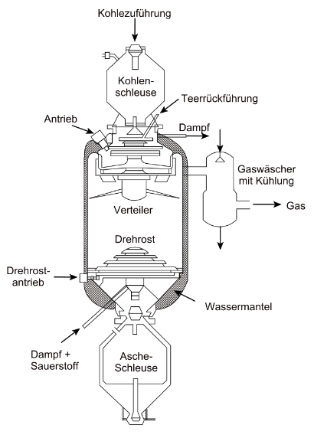 Kolenvergasser: 

Steenkool wordt met waterdamp en zuurstof omgezet in de brandbare gassen CO en H2
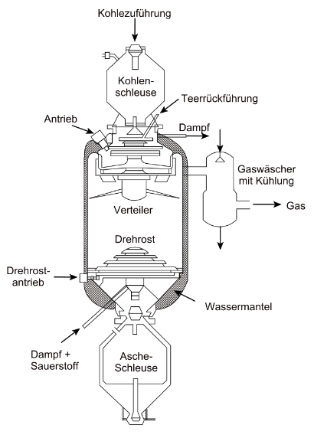 Kolenvergasser: 

Steenkool wordt met waterdamp en zuurstof omgezet in de brandbare gassen CO en H2

Verbranding in een gascentrale.
Kolenvergasser: 

Steenkool wordt met waterdamp en zuurstof omgezet in de brandbare gassen CO en H2

Verbranding in een gascentrale.

Emissies: CO2: Kan eenvoudiger verwijderd en opgeslagen worden.
                 NOX , SO2 en fijnstof worden vooraf vrijwel geheel verwijderd.
Kolenvergasser: 

Steenkool wordt met waterdamp en zuurstof omgezet in de brandbare gassen CO en H2

Verbranding in een gascentrale.

Emissies: CO2: Kan eenvoudiger verwijderd en opgeslagen worden.
                 NOX , SO2 en fijnstof worden vooraf vrijwel geheel verwijderd. 

Rendement hoger dan aardgas. Zeer kostbaar proces. CO2 blijft.
Warmte / krachtkoppeling:
Warmte / krachtkoppeling: 

De (micro)centrale levert naast elektriciteit ook warmte (stoom) aan huishoudens en industrie in de omgeving
Warmte / krachtkoppeling: 

De (micro)centrale levert naast elektriciteit ook warmte (stoom) aan huishoudens en industrie in de omgeving
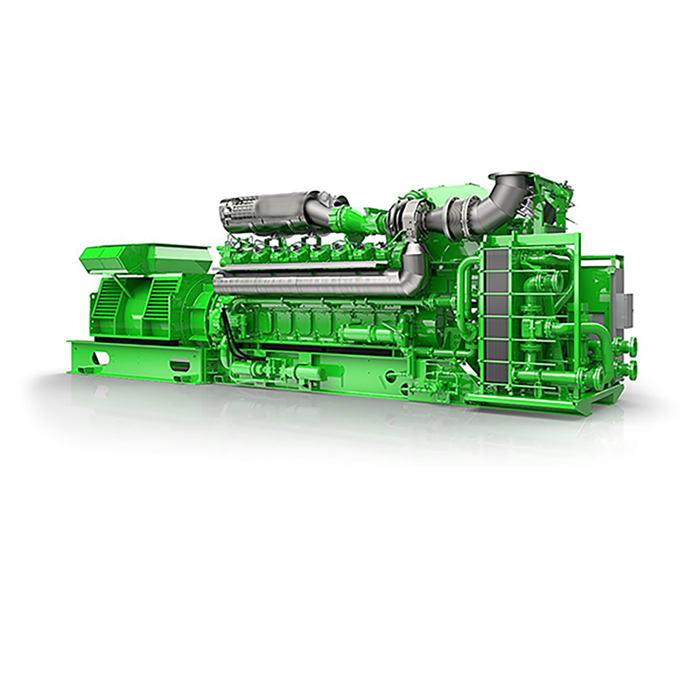 Warmte / krachtkoppeling: 

De (micro)centrale levert naast elektriciteit ook warmte (stoom) aan huishoudens en industrie in de omgeving
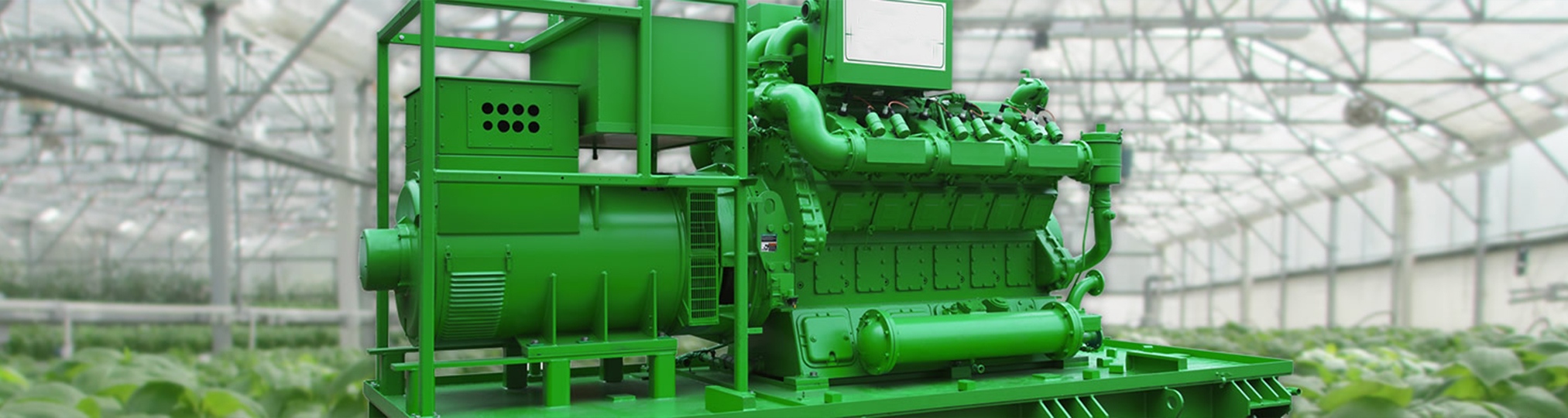 Warmte / krachtkoppeling: 

De (micro)centrale levert naast elektriciteit ook warmte (stoom) aan huishoudens en industrie in de omgeving

Zeer hoog rendement
Warmte / krachtkoppeling: 

De (micro)centrale levert naast elektriciteit ook warmte (stoom) aan huishoudens en industrie in de omgeving

Zeer hoog rendement
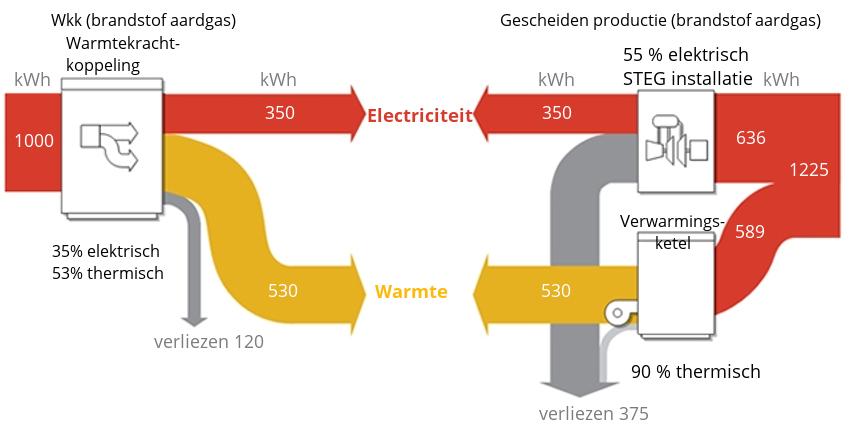 Warmte / krachtkoppeling: 

De (micro)centrale levert naast elektriciteit ook warmte (stoom) aan huishoudens en industrie in de omgeving

Zeer hoog rendement
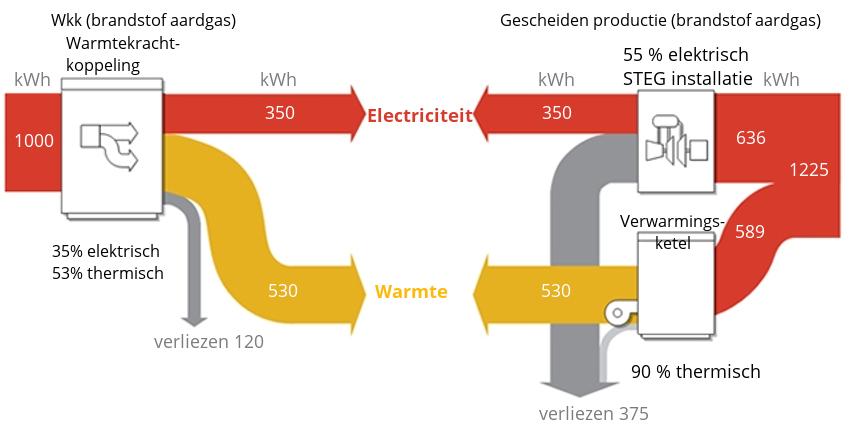 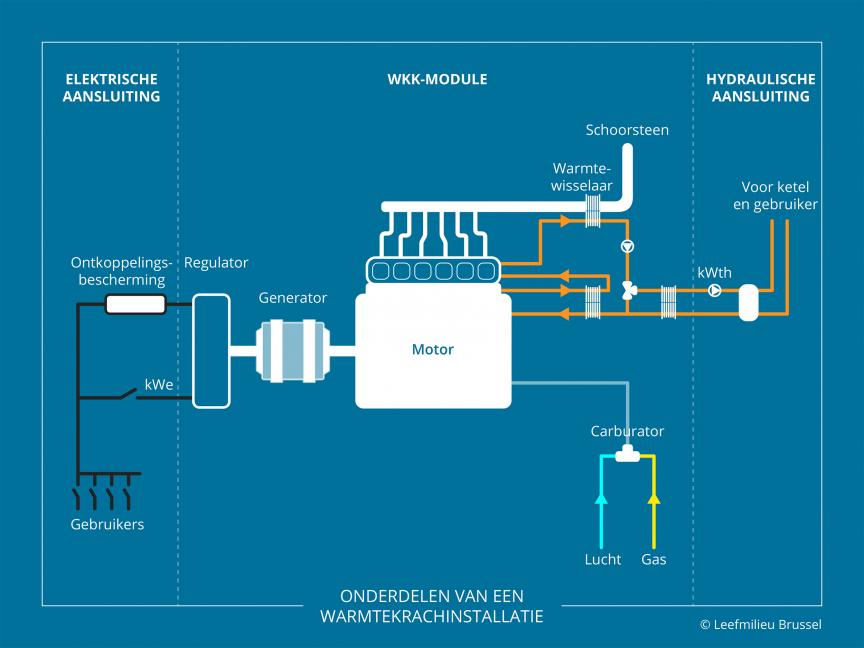 https://www.youtube.com/watch?v=9ub35xRjuyA
https://www.youtube.com/watch?v=Wq2w9xIiwts